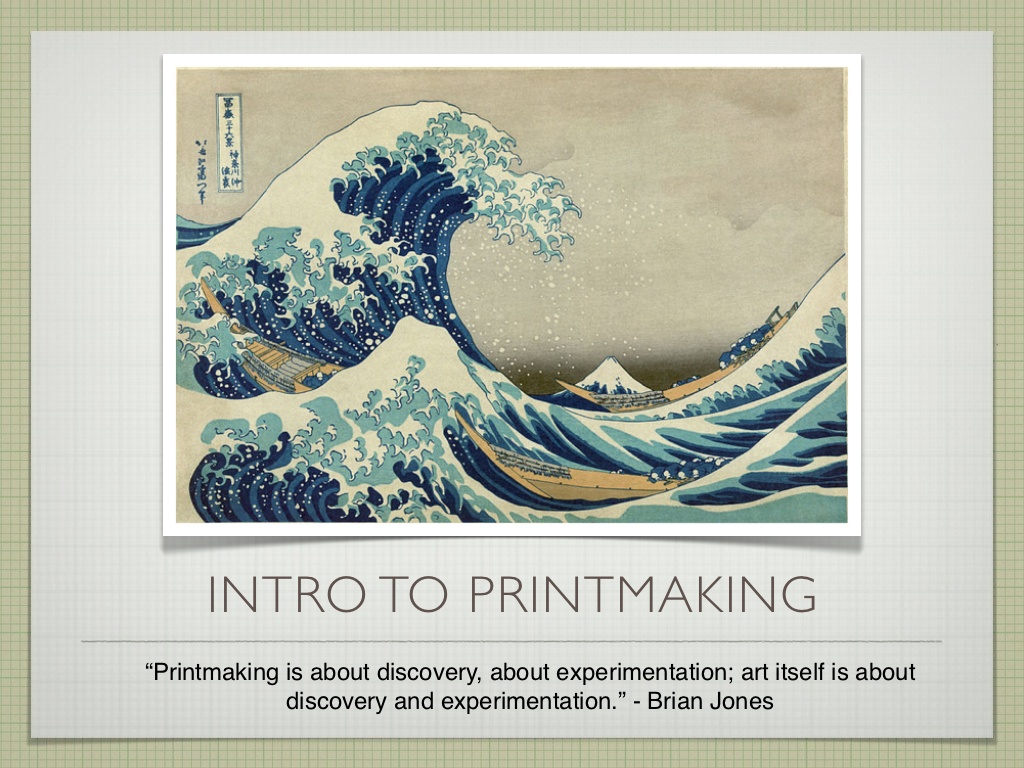 Introduction to 
P R I N T M A K I N G
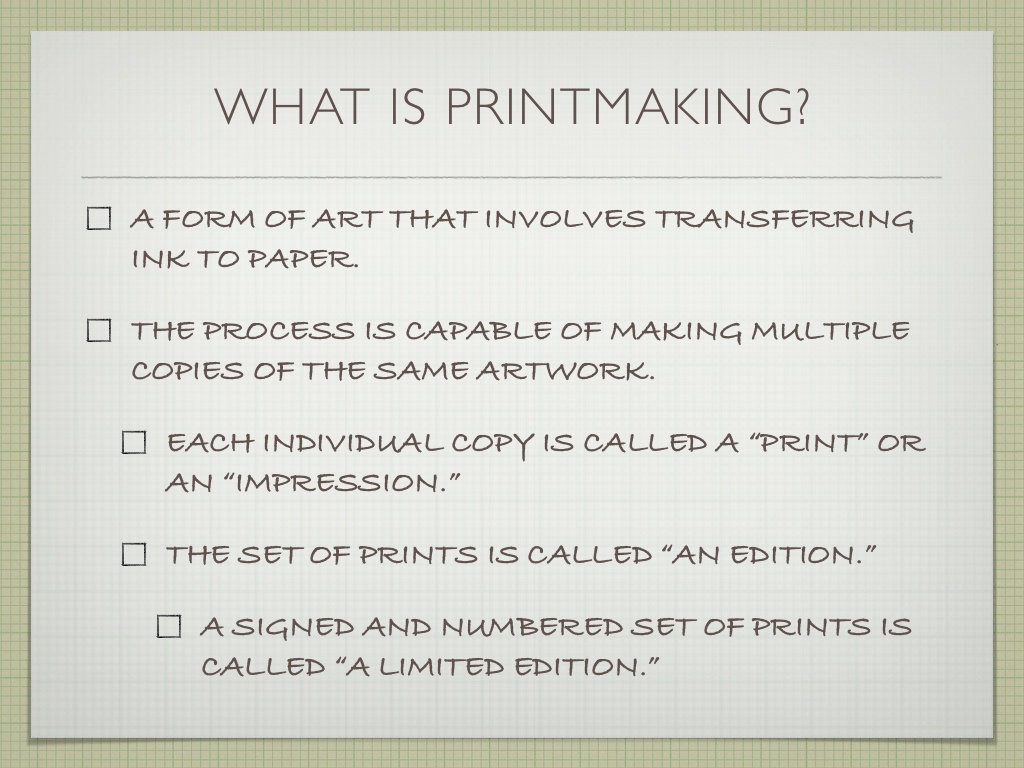 PRINTMAKING
PRINTING PLATE the surface on which the picture or design is made this is also called your MATRIX.
A plate can be anything from copper to a plastic cutting board.
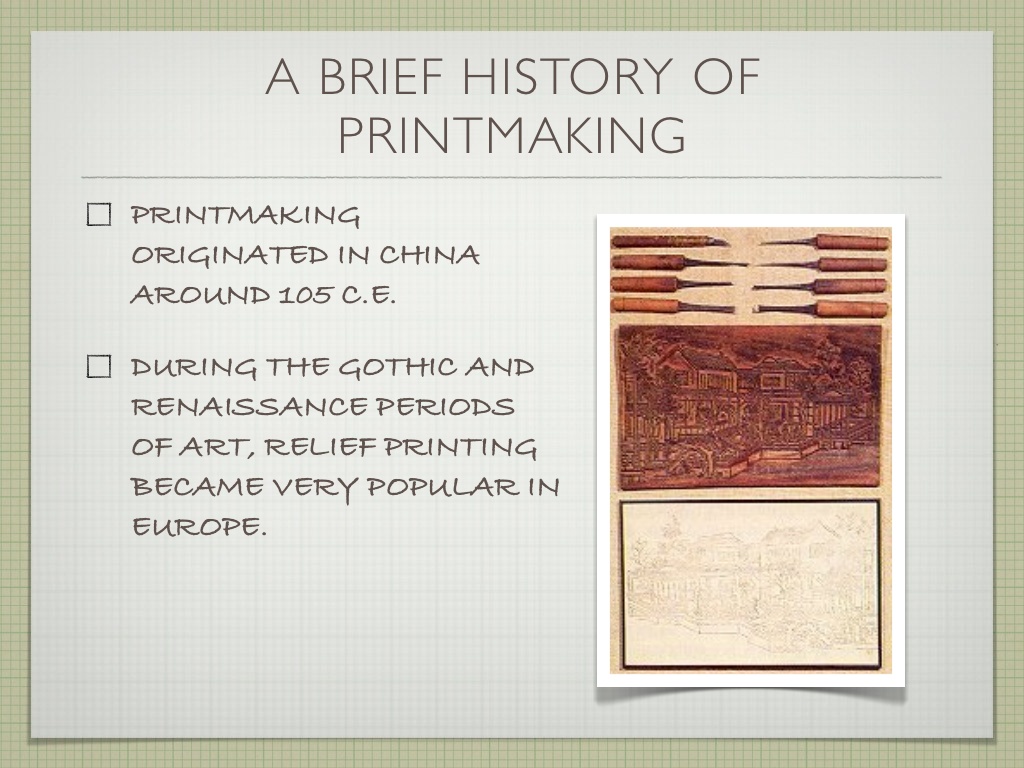 PRINTMAKING
PRINTING PLATE the surface on which the picture or design is made this is also called your MATRIX.
A plate can be anything from copper to a plastic cutting board.
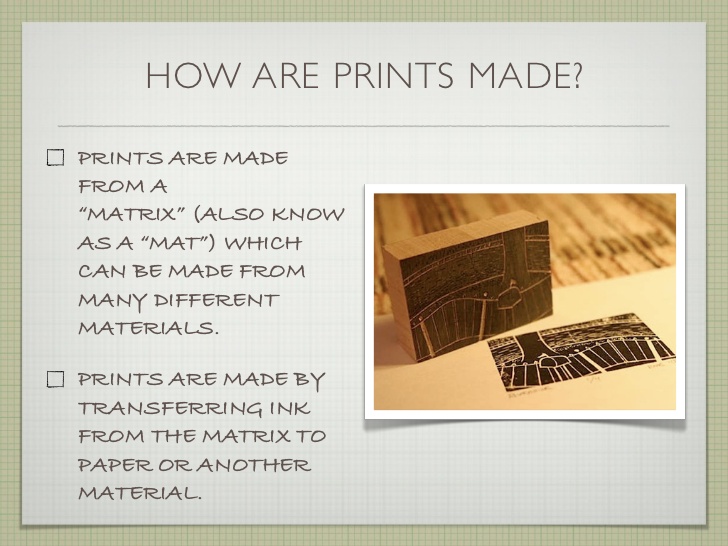 PRINTMAKING
PRINTING PLATE the surface on which the picture or design is made this is also called your MATRIX.
A plate can be anything from copper to a plastic cutting board.
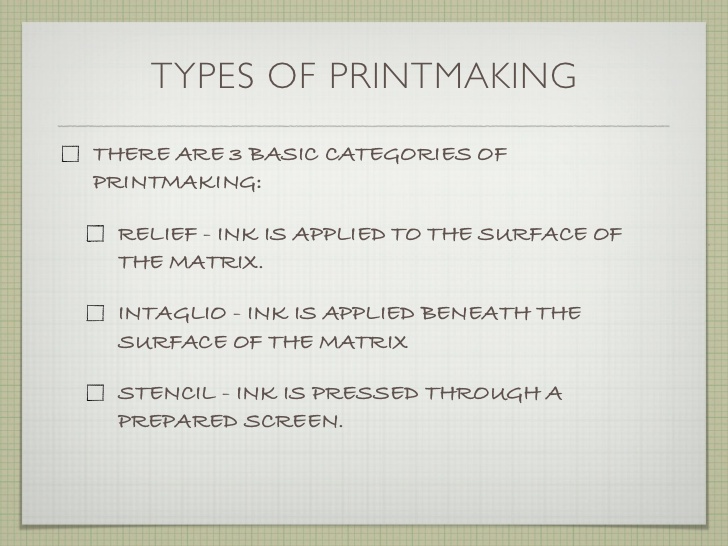 PRINTMAKING Techniques
Relief
Intaglio
Lithography
Silkscreen
Collagraph
Monoprint
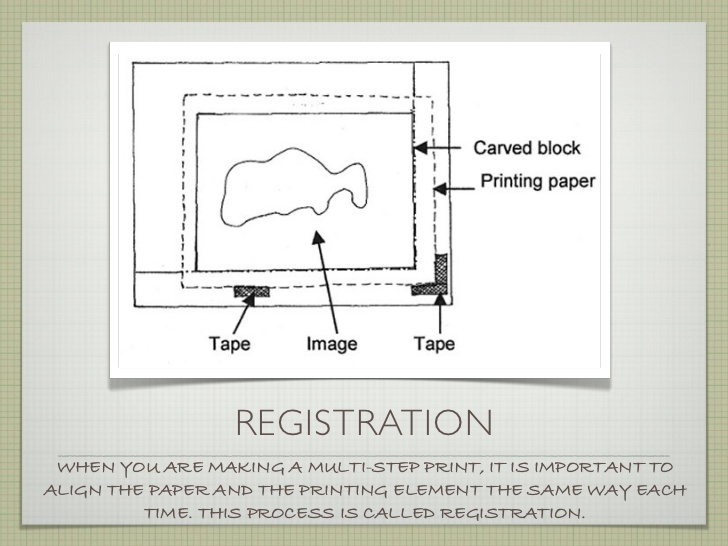 PRINTMAKING PRESS
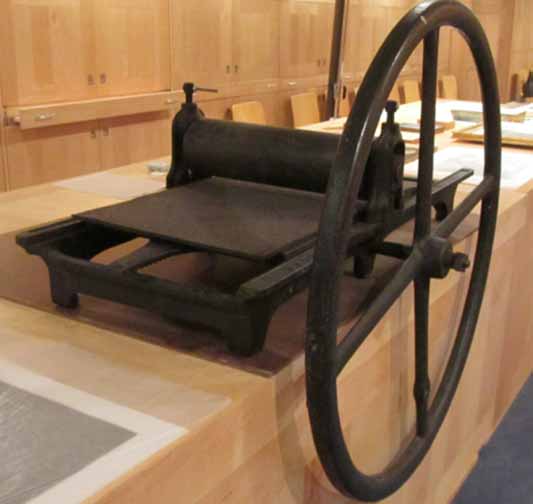 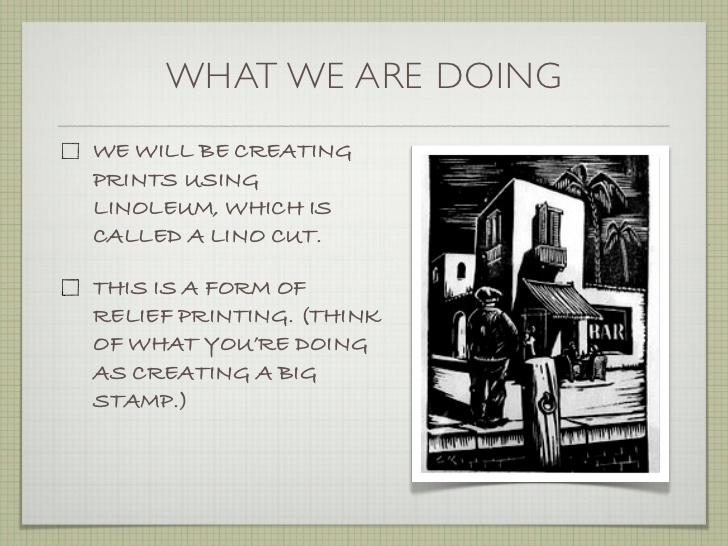 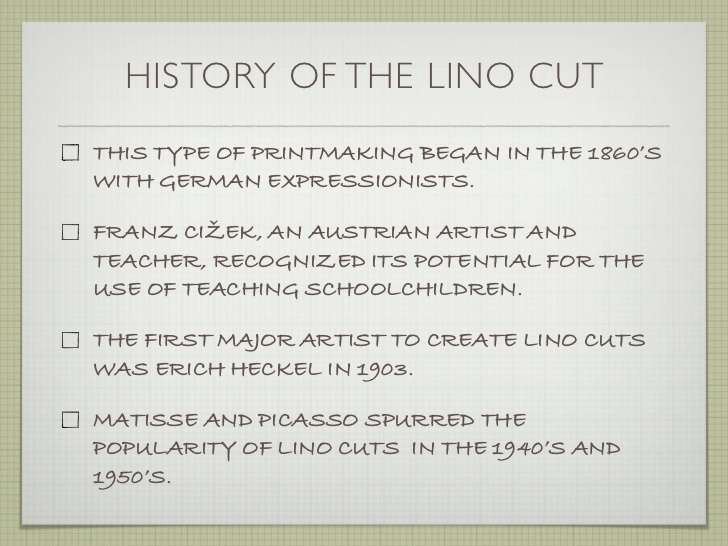 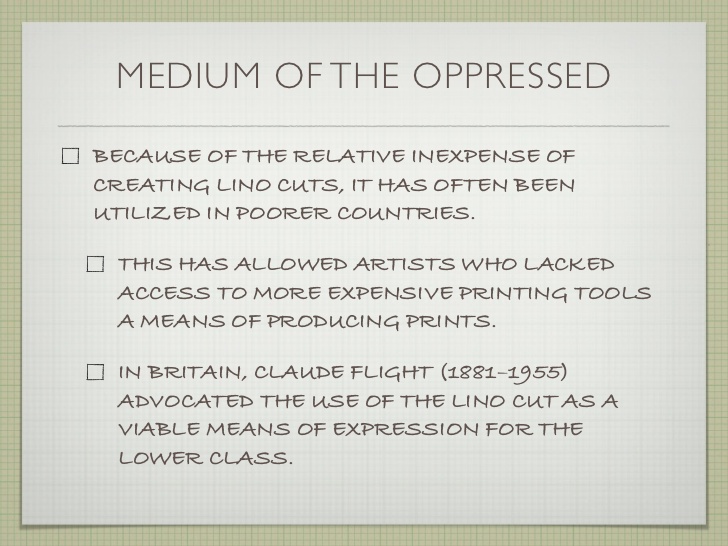 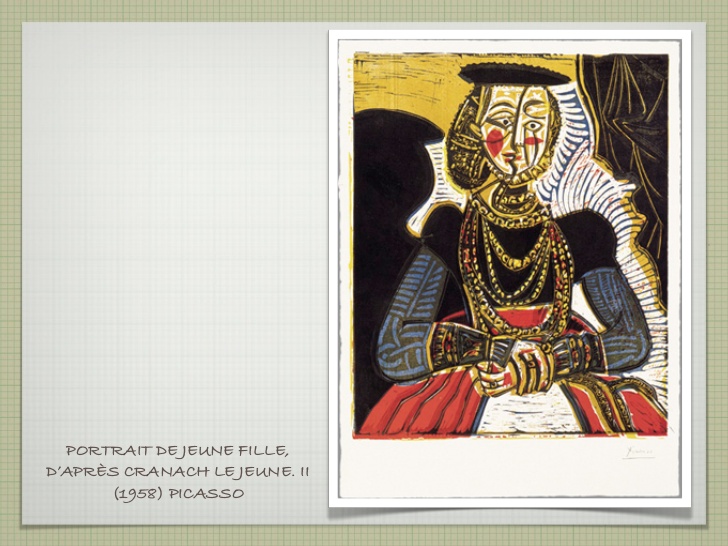 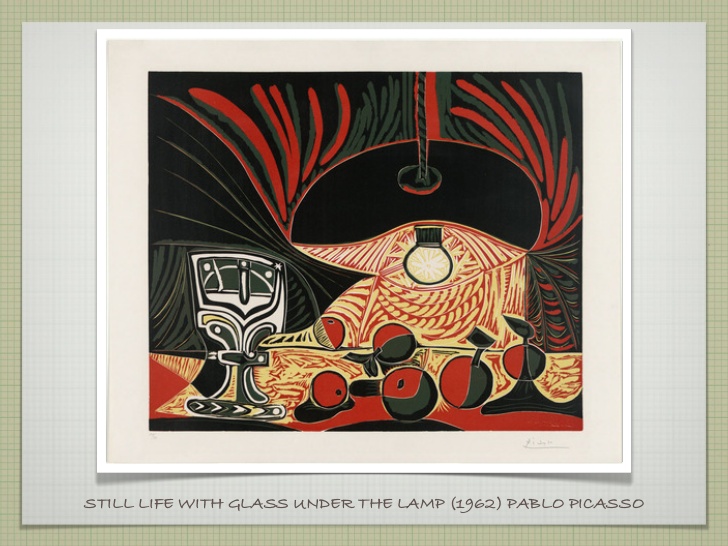 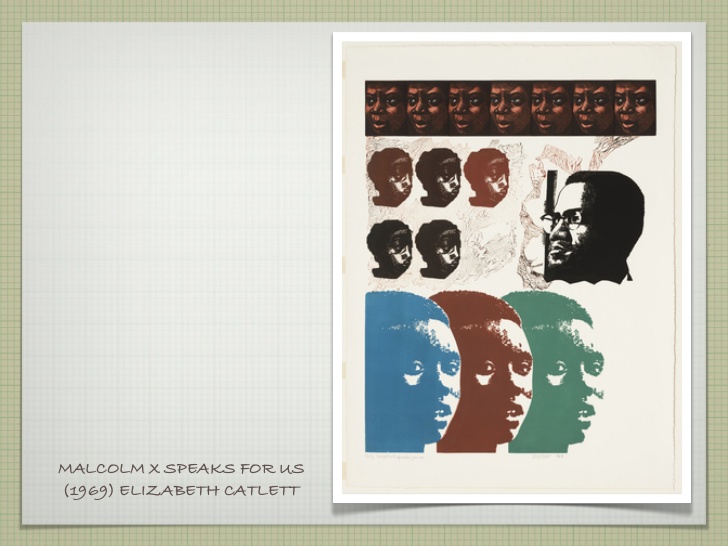 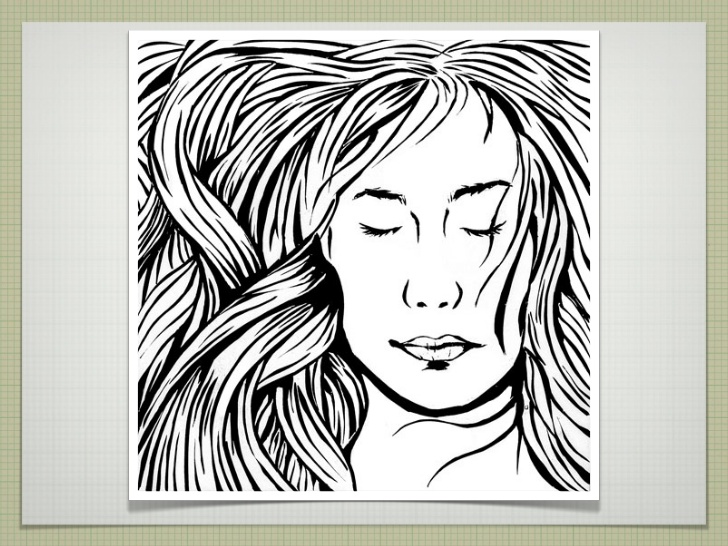 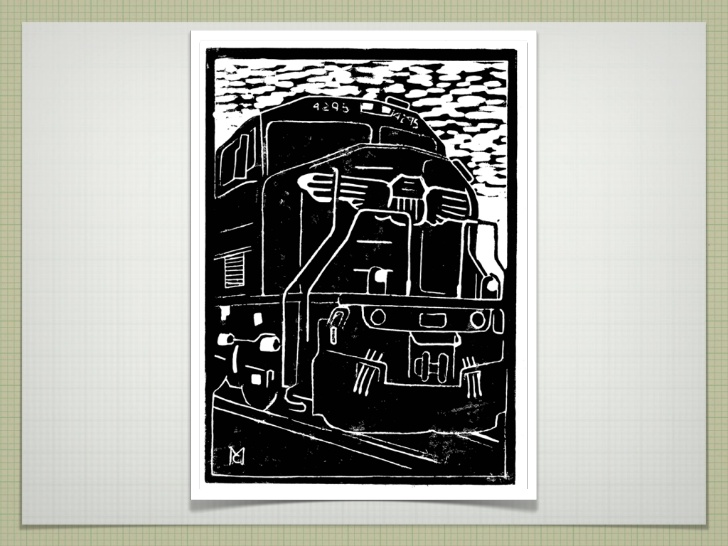 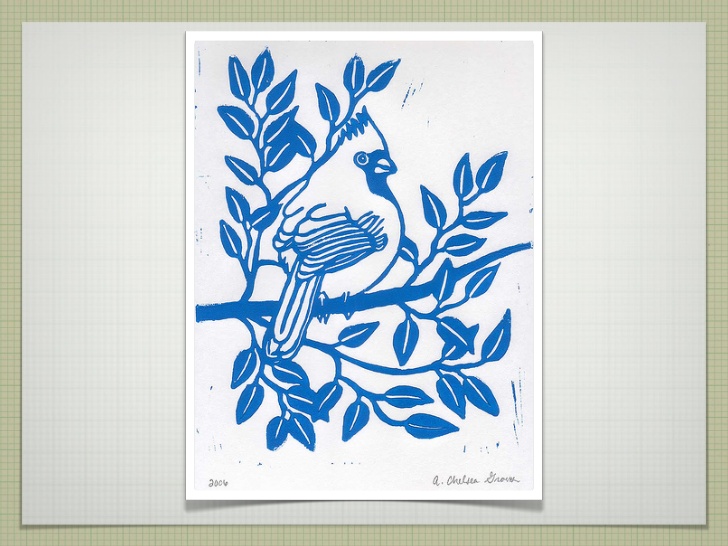 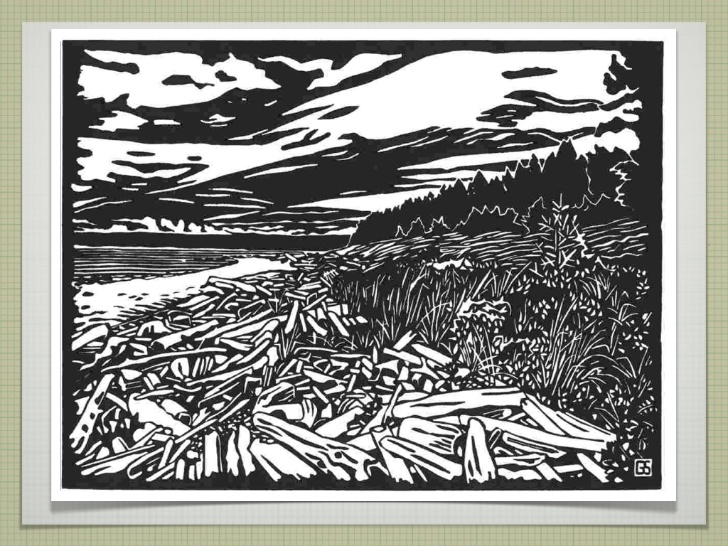 PRINTMAKING Techniques
Relief (wood or linoleum)
Made by carving into the surface of a plate. Ink clings to the un-carved surface of the plate.
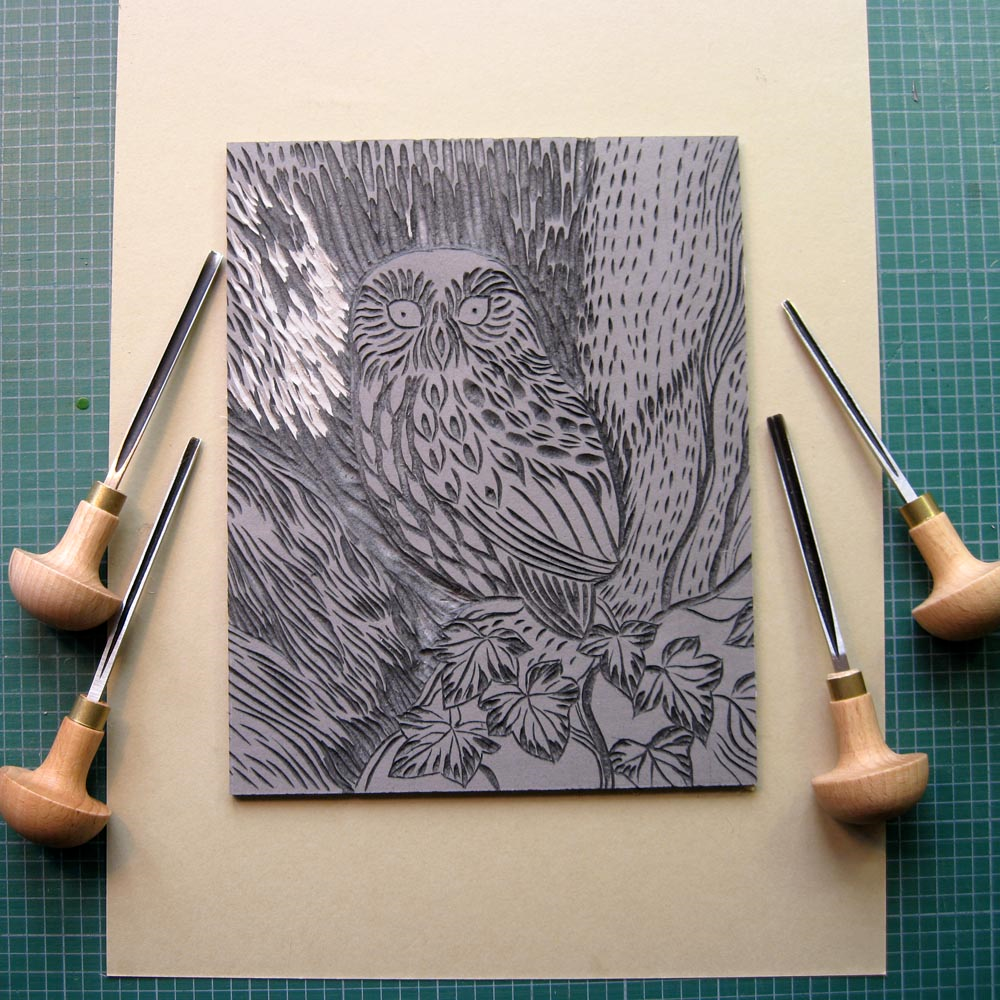 PRINTMAKING Techniques
Linoleum Relief Print
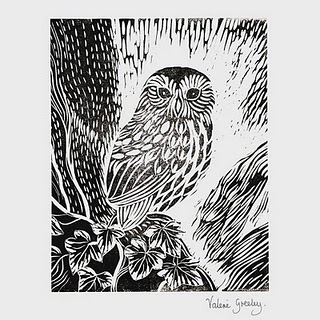 PRINTMAKING Techniques
Relief
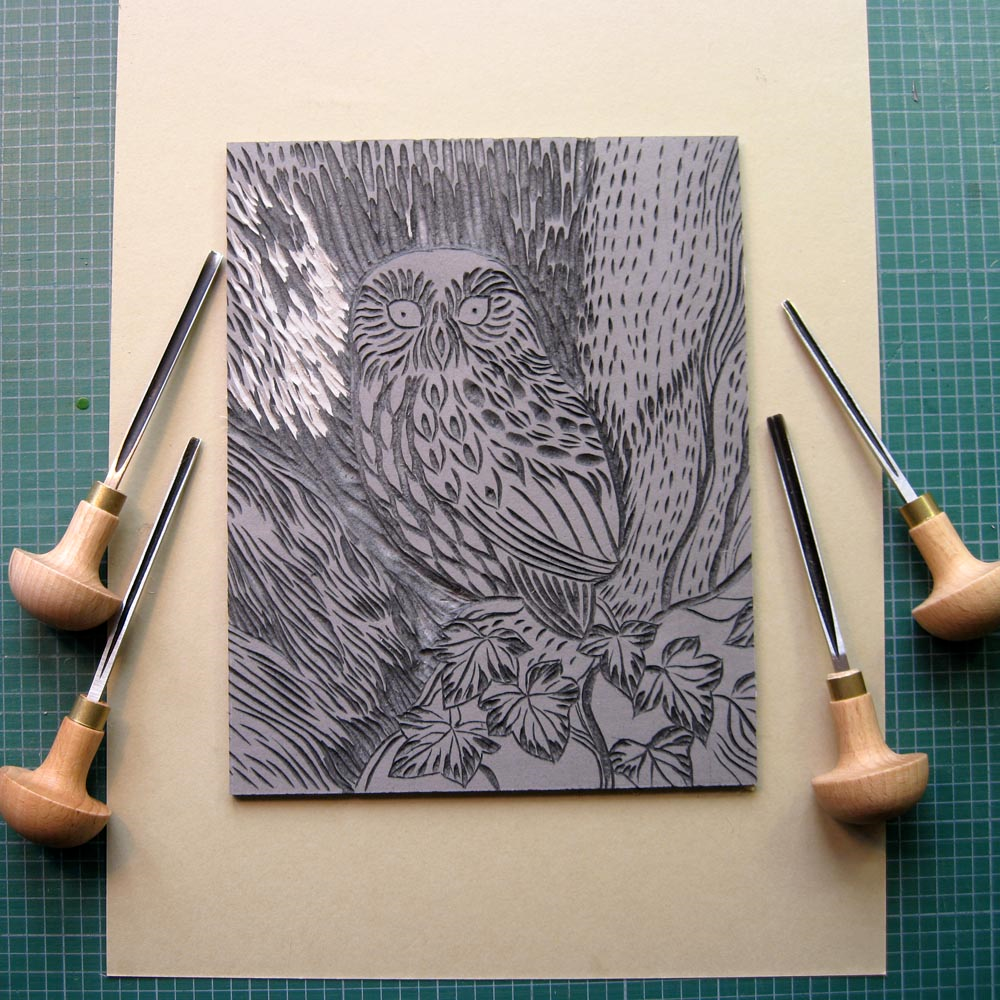 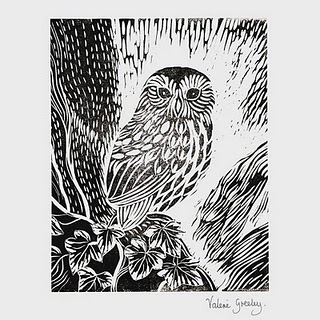 PLATE                     PRINT
WHAT DO YOU NOTICE?
PRINTMAKING Techniques
Relief
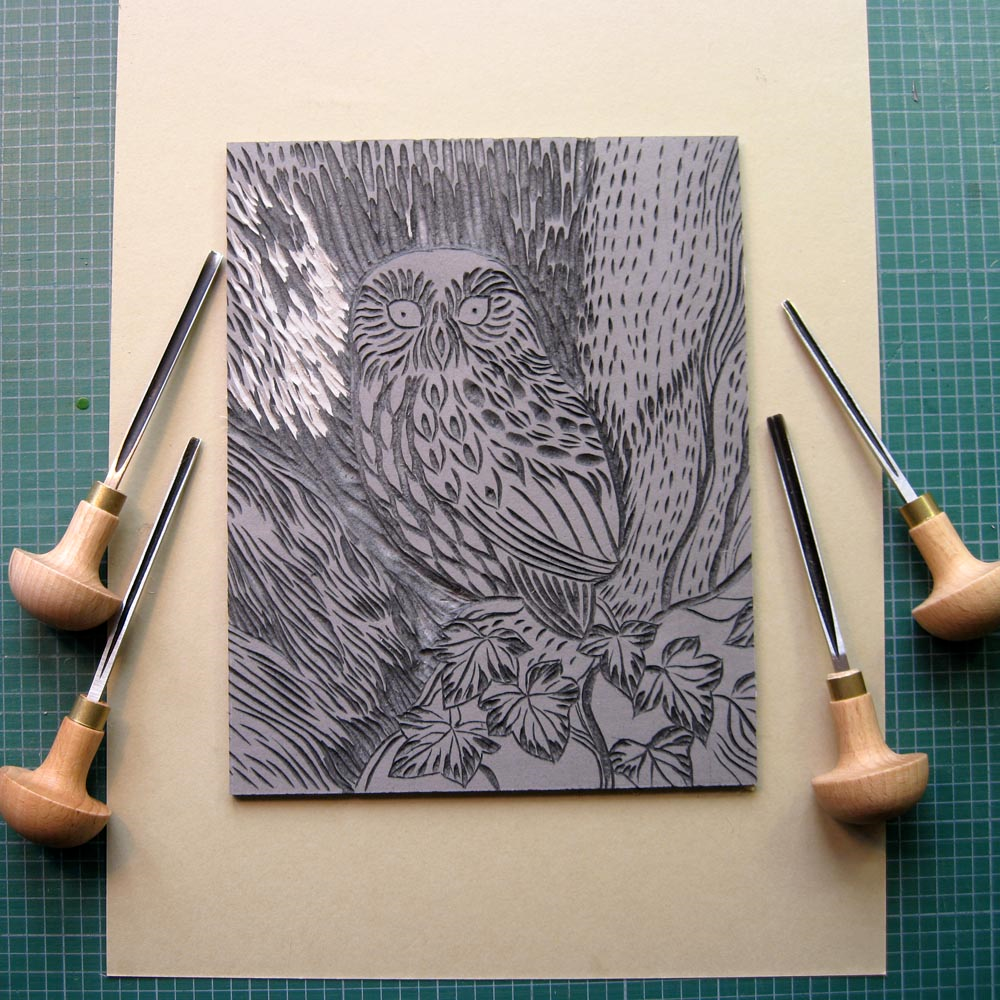 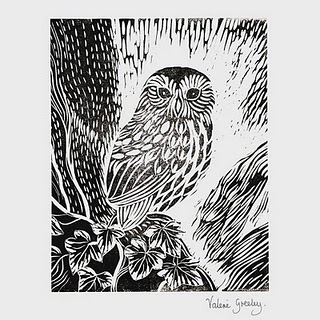 PLATE                     PRINT
Prints print in reverse!
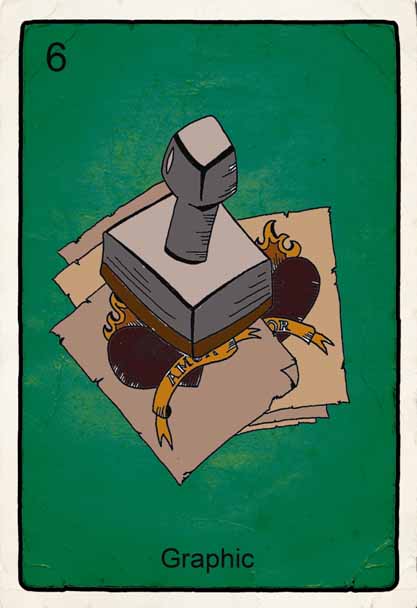 Why do you suppose some artists choose printmaking, rather than drawing or painting, when they want to communicate their feelings or ideas to lots of people?
Your TASK is to create a drawing of an endangered species

Your drawing needs to incorporate TEXTURE through patterns
You will transfer this picture onto your piece of linoleum
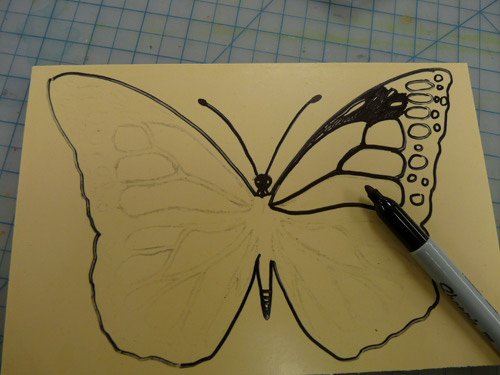 Carve the background texture first, leaving your animal blank
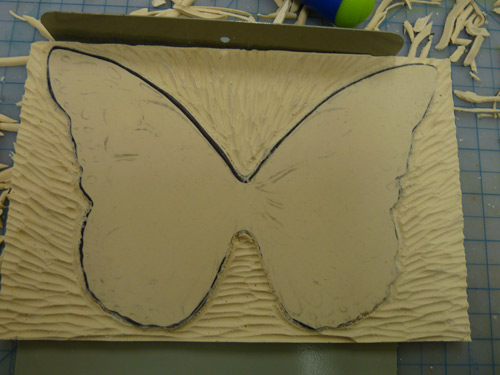 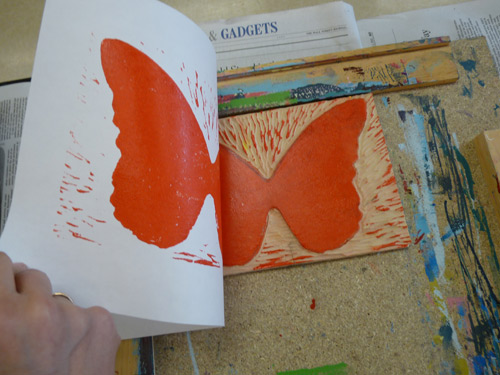 Pick the color you would like for your animal- Print 13 “perfect” copies. You may use different colors.
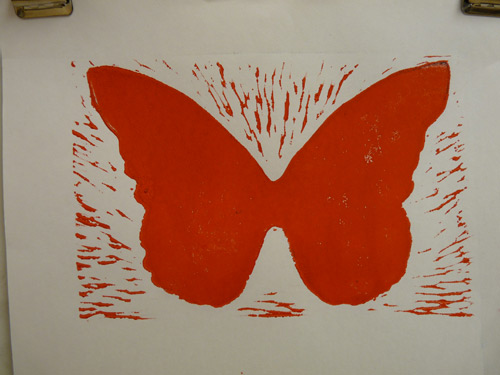 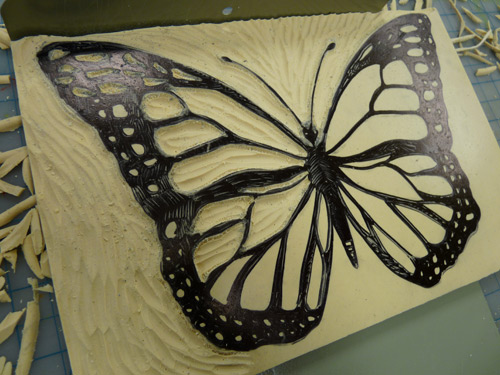 Carve the lines out of your animal, reprint with another color on your colored pages…
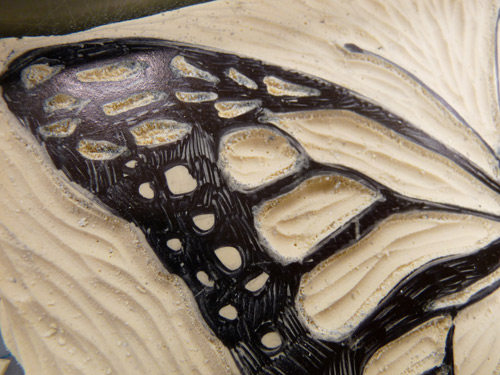 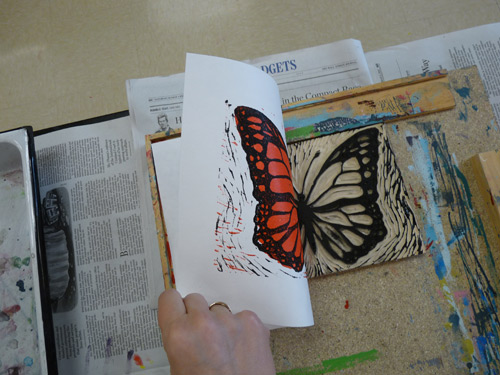 Tada! Date in the left corner, Title in the middle, and Name in the right corner, and You’ve made your print! 
You will give one to each classmate to make a book, along with 3 paragraphs on your endangered species.
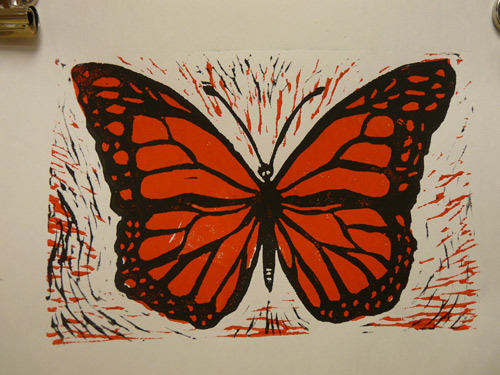